Working with Matrices
Przemysław Szufel
https://szufel.pl/
Working with matrices in Julia
Matrices are indexed from 1 (as in Matlab or R)
Vectors are are vertical (not horizontal as in numpy)
Built-in support for views using the @view macro
Pass-by-sharing (changes in matrices and vectors inside functions will be seen outside of functions)
Matrix size is fixed, vectors can be increased using push!, append!, and resize!
Performance notes:
Index range checking is enabled by default - can be disabled with the @inbounds macro
The order of physical data in memory - column-major-order (C++ or Python use row-major)
For small matrices, the same performance as for scalars can be achieved using the StaticArrays.jl library
Increase efficiency by avoiding allocations and materializations
Reshaping data (reshape, transpose, permutedims)
Create views with @view macro
Full support for sparse arrays 
SparseArrays.jl
Other packages make it possible to avoid data materialization 
BlockArrays.jl
BandedMatrices.jl
BlockBandedMatrices.jl
Efficient code in Julia and matrices
Avoid abstract types in data structures (including vectors, matrices…)
Process data from arrays according to their order of representation in memory (columns)
Preallocate result matrices
Use the @. macro for vectorizing multiple operations - this will result in chaining vectorized operations
Use views for array slicing
Know about macros: @inbounds, @fastmath, @simd
https://docs.julialang.org/en/v1/manual/performance-tips/
Use tools for performance monitoring and optimization
Debugger
Profiler
@time
BenchmarkTools.jl and @btime
@code_warntype
Solving optimization problems with Julia
Przemysław Szufel
https://szufel.pl/
Solving optimization problems with Julia
Przemysław Szufel
https://szufel.pl/
Basics…
Linear optimization
using JuMP, HiGHS
m = Model(optimizer_with_attributes(HiGHS.Optimizer))
@variable(m,     x₁ >= 0)
@variable(m,     x₂ >= 0)
@objective(m,    Min, 50x₁ + 70x₂)
@constraint(m,   200x₁ + 2000x₂ >= 9000    )
@constraint(m,   100x₁ +   30x₂ >=  300    )
@constraint(m,    9x₁   +   11x₂ >=   60   )
optimize!(m)
JuMP.value.([x₁,x₂])
9
Note – how to type indexes in Julia
julia> x
julia> x\_
julia> x\_1
julia> x\_1<TAB>
julia> x₁
... and Integer programming
using JuMP, HiGHS
m = Model(optimizer_with_attributes(HiGHS.Optimizer))
@variable(m, x₁ >= 0, Int)
@variable(m, x₂ >= 0)
@objective(m, Min, 50x₁ + 70x₂)
@constraint(m, 200x₁ + 2000x₂ >= 9000)
@constraint(m, 100x₁ +   30x₂ >=  300)
@constraint(m, 9x₁   +   11x₂ >=   60)
optimize!(m)
11
How it works - metaprogramming
julia> code = Meta.parse("x=5")
:(x = 5)

julia> dump(code)
Expr
  head: Symbol =
  args: Array{Any}((2,))
    1: Symbol x
    2: Int64 5

julia> eval(code)
5

julia> x
5
Julia Meetup, Listopad 2018
12
Macros – hello world...
macro sayhello(name)
        return :( println("Hello, ", $name) )
end

julia> macroexpand(Main,:(@sayhello("aa")))
:((Main.println)("Hello, ", "aa"))

julia> @sayhello "world!"
Hello, world!
Julia Meetup, Listopad 2018
13
Macro @variable
julia> @macroexpand @variable(m, x₁ >= 0)
quote
    (JuMP.validmodel)(m, :m)
    begin
        #1###361 = begin
                let
                    #1###361 = (JuMP.constructvariable!)(m, getfield(JuMP, Symbol("#_error#107")){Tuple{Symbol,Expr}}((:m, :(x₁ >= 0))), 0, Inf, :Default, (JuMP.string)(:x₁), NaN)
                    #1###361
                end
            end
        (JuMP.registervar)(m, :x₁, #1###361)
        x₁ = #1###361
    end
end
Some of JuMP Solvers (over 40 as of today)
JuMPTransportation of good among branches
Use case scenario
The Subway restaurant chain in Las Vegas has a total of 118 restaurants in different parts of the city.
18 restaurants have adjacent huge product warehouses that keep ingredients cool and fresh, moreover fresh vegetables are delivered only to those warehouses (rather than to every restaurant) daily at 3am.  
Subway has signed a contract with a transportation agency and is billed by the multiple of the weight of transported goods and the distance.

Knowing the amount of available stock at each warehouse and the expected demand at each restaurant (measured in kg), the company needs to decide how the goods should be distributed among warehouses.
17
Transportation problem statement
Variables
xij – number of units transported for i-th supplier to j-th requester  
cij – unit transportation cost between  i-th supplier to j-th requester  
Cost function C
			C =

Constraints:suppliers have maximum capacity Si                demand Dj must be met
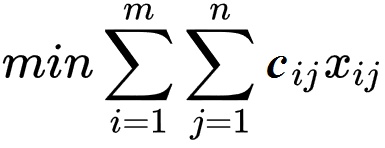 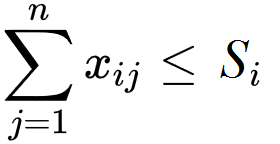 Implementation in JuMP
m = Model(optimizer_with_attributes(HiGHS.Optimizer));
@variable(m, x[i=1:S, j=1:D])
@objective(m, Min, sum( x[i, j]*distance_mx[i, j] for i=1:S, j=1:D))
@constraint(m, x .>= 0)
for j=1:D
   @constraint(m, sum( x[i, j] for i=1:S) >= demand[j]   )
end
for i=1:S
   @constraint(m, sum( x[i, j] for j=1:D) <= supply[i]   )
end
optimize!(m)
termination_status(m)
JuMPTravelling salesman problem
Use case scenario
The Subway restaurant chain in Las Vegas has a total of 118 restaurants in different parts of the city.
Company’s manager plans to visit all restaurants during a single day.
What is the optimal order that restaurants should be visited?
21
Traveling salesman problem (TSP)
Variables:
cft – cost of travel from “f ” to “t ”
xft – binary variable indicating 1 when agent travels from “f ” to “t ”
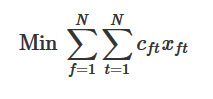 The mathematical problem framing based on: Julia Programming for Operations Research A Primer on Computing, Changhyun Kwon, 2018, see: http://opensourc.es/blog/mip-tsp
Variables:
cft – cost of travel from “f ” to “t ”
xft – binary variable indicating 1 when agent travels from “f ” to “t ”
TSP
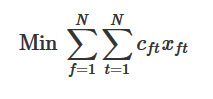 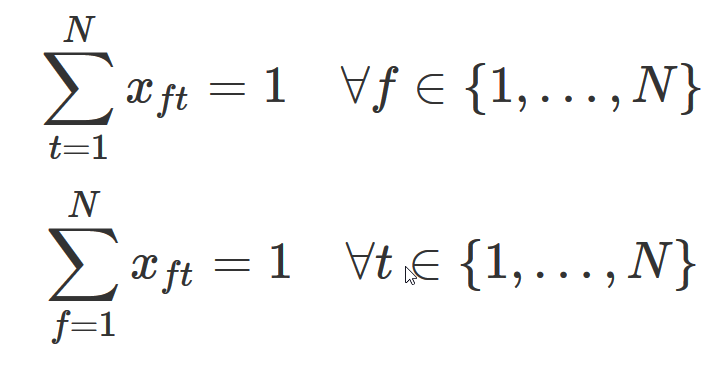 Each city visited once
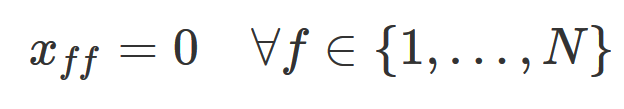 City cannot visit itself
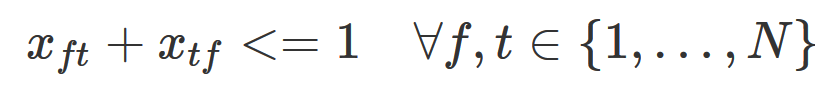 Avoid two-city cycles
/dynamically add a constraint whenever a cycle occurs/
Other cycles:
For more details see: http://opensourc.es/blog/mip-tsp
JuMP implementation
m = Model(optimizer_with_attributes(HiGHS.Optimizer));
@variable(m, x[f=1:N, t=1:N], Bin)
@objective(m, Min, sum( x[i, j]*distance_mx[i,j] for i=1:N,j=1:N))
@constraint(m, notself[i=1:N], x[i, i] == 0)
@constraint(m, oneout[i=1:N], sum(x[i, 1:N]) == 1)
@constraint(m, onein[j=1:N], sum(x[1:N, j]) == 1)
for f=1:N, t=1:N
    @constraint(m, x[f, t]+x[t, f] <= 1)
end
Getting a cycle
function getcycle(m, N)
    x_val = getvalue(x)
    cycle_idx = Vector{Int}()
    push!(cycle_idx, 1)
    while true
        v, idx = findmax(x_val[cycle_idx[end], 1:N])
        if idx == cycle_idx[1]
            break
        else
            push!(cycle_idx, idx)
        end
    end
    cycle_idx
end
Adding a constraint...
function solved(m, cycle_idx, N)
    println("cycle_idx: ", cycle_idx)
    println("Length: ", length(cycle_idx))
    if length(cycle_idx) < N
        cc = @constraint(m, sum(x[cycle_idx,cycle_idx])		 <= length(cycle_idx)-1)
        println("added a constraint")
        return false
    end
    return true
end
Iterating over the model
while true
    status = solve(m)
    println(status)
    cycle_idx = getcycle(m, N)
    if solved(m, cycle_idx,N)
        break;
    end
end
Gurobi.jl
Commercial software
Free for academic use
Integrates with JuMP via Gurobi.jl

Supports JuMP Lazy constraints (http://www.juliaopt.org/JuMP.jl/0.18/callbacks.html)
Gurobi callbacks
function getcycle(cb, N)
    x_val = callback_value.(Ref(cb), x)
    getcycle(x_val)
end
function callbackhandle(cb)
    cycle_idx = getcycle(cb, N)
    println("Callback! N= $N cycle_idx: ", cycle_idx)
    println("Length: ", length(cycle_idx))
    if length(cycle_idx) < N
        con = @build_constraint(sum(x[cycle_idx,cycle_idx]) <= length(cycle_idx)-1)
        MOI.submit(m, MOI.LazyConstraint(cb), con)
        println("added a lazy constraint")
    end
end
MOI.set(m, MOI.LazyConstraintCallback(), callbackhandle)
TravelingSalesmanHeuristics.jl
using TravelingSalesmanHeuristics
sol = TravelingSalesmanHeuristics.solve_tsp(distance_mx,quality_factor =100)
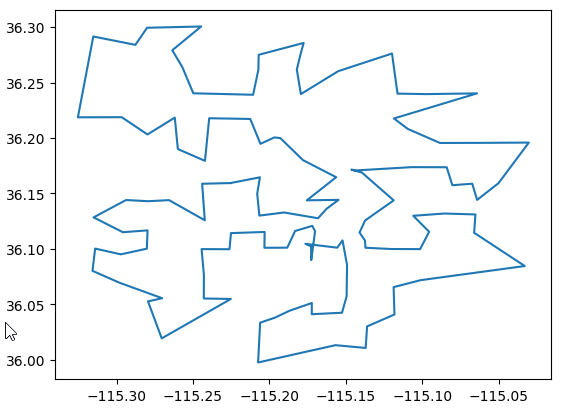 More info: 
http://evanfields.github.io/TravelingSalesmanHeuristics.jl/latest/heuristics.html
JuMPNon-Linear Programming
Simple scenario
Nonlinear optimization Julia
m = Model(optimizer_with_attributes(Ipopt.Optimizer)); 

@variable(m, aa[1:2,1:2])

function errs(aa)
   sum((y .- (x * aa ) .* x * [1;1]) .^ 2)
end

@objective(m, Min, errs(aa))

optimize!(m)
Use case scenario(source: Hart et al, Pyomo-optimization modeling in python, 2017)
Simulate dynamics of disease outbreak in a small community of 300 individuals (e.g. children at school)
Three possible states of a patient: 
susceptible (S)
infected (I )
recovered (R)
Infection spread model :
N – population size
α, β – model parameters
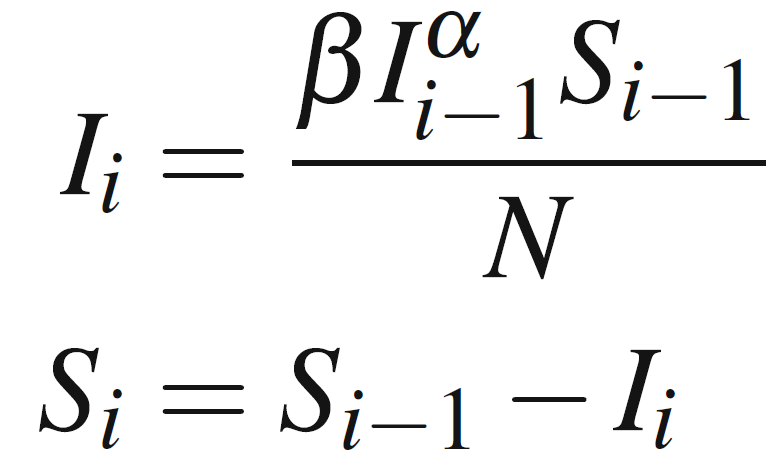 34
Optimization problemfor finding parametersα and β
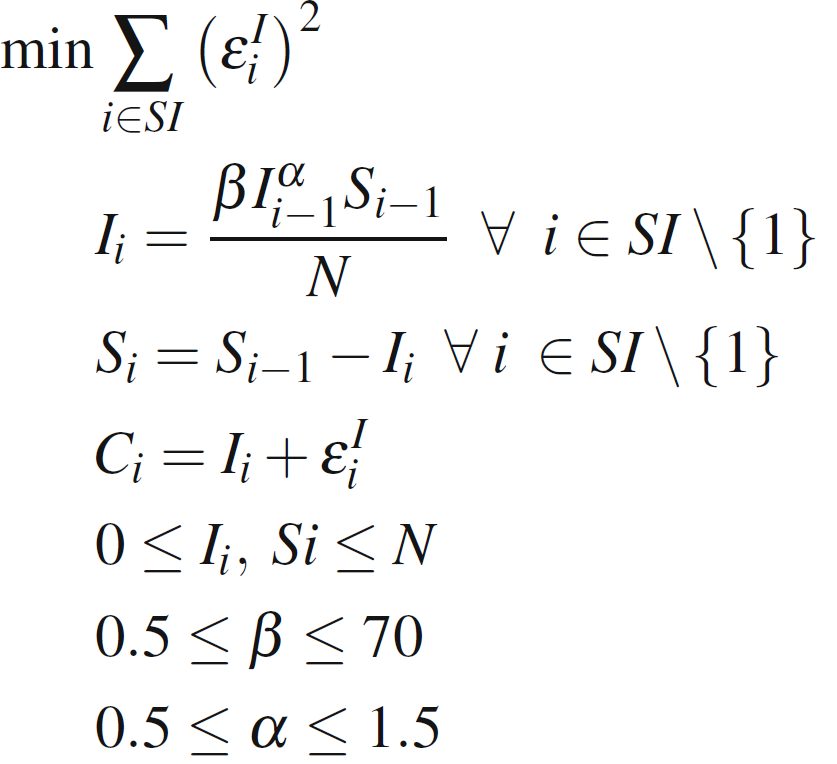 S - susceptible
I  - infected
N – population size
α, β – model parameters
SI  - time indices {1,2,3,...}
Ci  - known input (the actual number of infected patients)
Model implementation in JuMP
Input data (disease dynamics)


obs_cases = vcat(1,2,4,8,15,27,44,58,55,32,12,3,1,zeros(13))
Full model specification in JuMP
m = Model(optimizer_with_attributes(Ipopt.Optimizer)); 
@variable(m, 0.5 <= α <= 1.5)
@variable(m, 0.05 <= β <= 70)
@variable(m, 0 <= I_[1:SI_max] <= N)
@variable(m, 0 <= S[1:SI_max]  <= N)
@variable(m, ε[1:SI_max])
@constraint(m, ε .== I_ .- obs_cases  )
@constraint(m, I_[1] == 1)
for i=2:SI_max
   @NLconstraint(m, I_[i] == β*(I_[i-1]^α)*S[i-1]/N)
end
@constraint(m, S[1] == N)
for i=2:SI_max
   @constraint(m, S[i] == S[i-1]-I_[i])
end
@NLobjective(m, Min, sum(ε[i]^2 for i in 1:SI_max))
JuMPNon-Linear Programmingfor estimation of model parameters
Simple scenario
Nonlinear optimization Julia
m = Model(optimizer_with_attributes(Ipopt.Optimizer)); 

@variable(m, aa[1:2,1:2])

function errs(aa)
   sum((y .- (x * aa ) .* x * [1;1]) .^ 2)
end

@objective(m, Min, errs(aa))

optimize!(m)
Use case scenario(source: Hart et al, Pyomo-optimization modeling in python, 2017)
Simulate dynamics of disease outbreak in a small community of 300 individuals (e.g. children at school)
Three possible states of a patient: 
susceptible (S)
infected (I )
recovered (R)
Infection spread model :
N – population size
α, β – model parameters
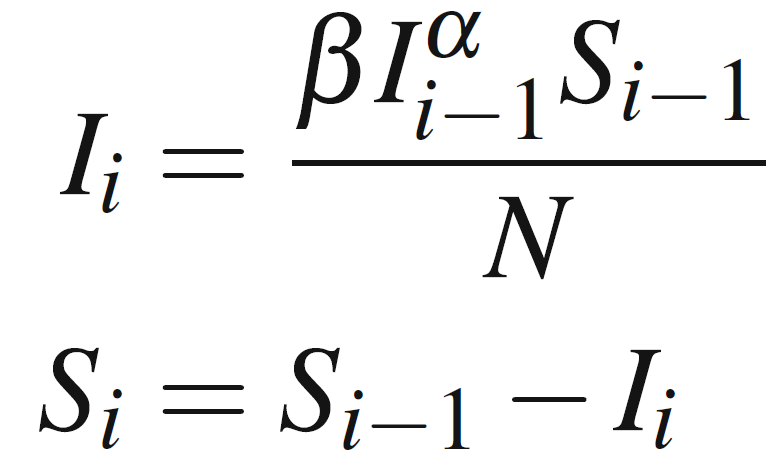 41
Optimization problemfor finding parametersα and β
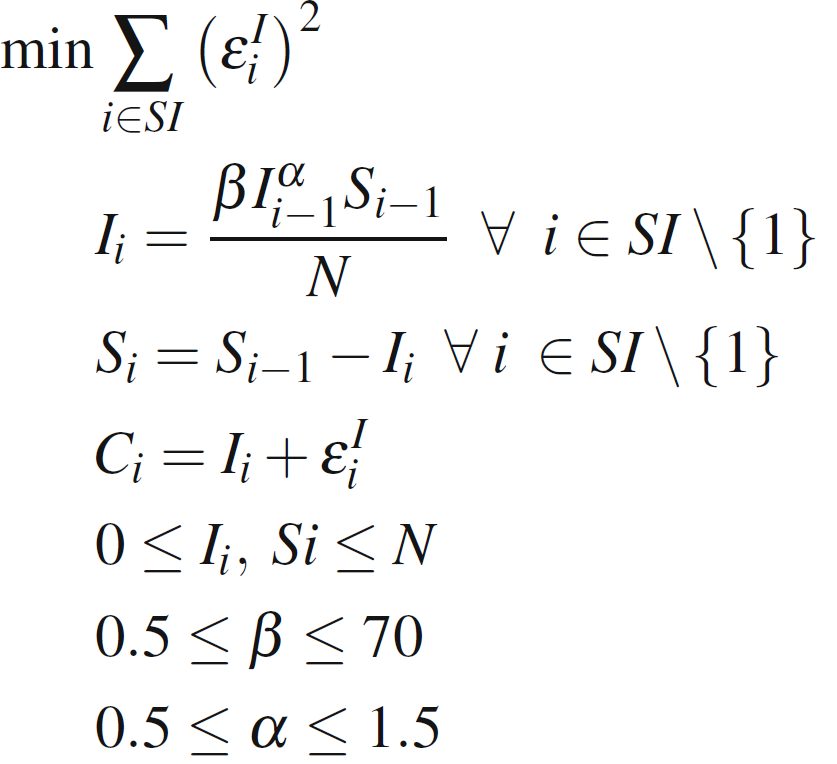 S - susceptible
I  - infected
N – population size
α, β – model parameters
SI  - time indices {1,2,3,...}
Ci  - known input (the actual number of infected patients)
Model implementation in JuMP
Input data (disease dynamics)


obs_cases = vcat(1,2,4,8,15,27,44,58,55,32,12,3,1,zeros(13))
Full model specification in JuMP
m = Model(optimizer_with_attributes(Ipopt.Optimizer)); 
@variable(m, 0.5 <= α <= 1.5)
@variable(m, 0.05 <= β <= 70)
@variable(m, 0 <= I_[1:SI_max] <= N)
@variable(m, 0 <= S[1:SI_max]  <= N)
@variable(m, ε[1:SI_max])
@constraint(m, ε .== I_ .- obs_cases  )
@constraint(m, I_[1] == 1)
for i=2:SI_max
   @NLconstraint(m, I_[i] == β*(I_[i-1]^α)*S[i-1]/N)
end
@constraint(m, S[1] == N)
for i=2:SI_max
   @constraint(m, S[i] == S[i-1]-I_[i])
end
@NLobjective(m, Min, sum(ε[i]^2 for i in 1:SI_max))